Modèle de diagramme de données pour PowerPoint
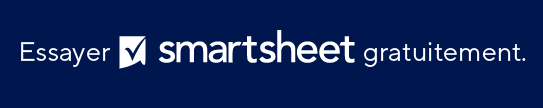 Quand utiliser ce modèle : utilisez le modèle de diagramme de données lorsque vous avez besoin de visualiser la façon dont les données circulent dans vos systèmes afin de faciliter l’identification et la compréhension de chaque étape, de l’entrée à la sortie. Il est parfait pour les projets visant à améliorer ou sécuriser les processus de données. 
  
Fonctionnalités notables du modèle : ce modèle est conçu pour afficher clairement les voies de données et les points de stockage, ainsi que la façon dont les données sont traitées au sein de tout système. Il propose des éléments personnalisables pour représenter avec précision différents flux de données, ce qui facilite la détection d’éventuels goulets d’étranglement ou vulnérabilités dans le traitement des données.
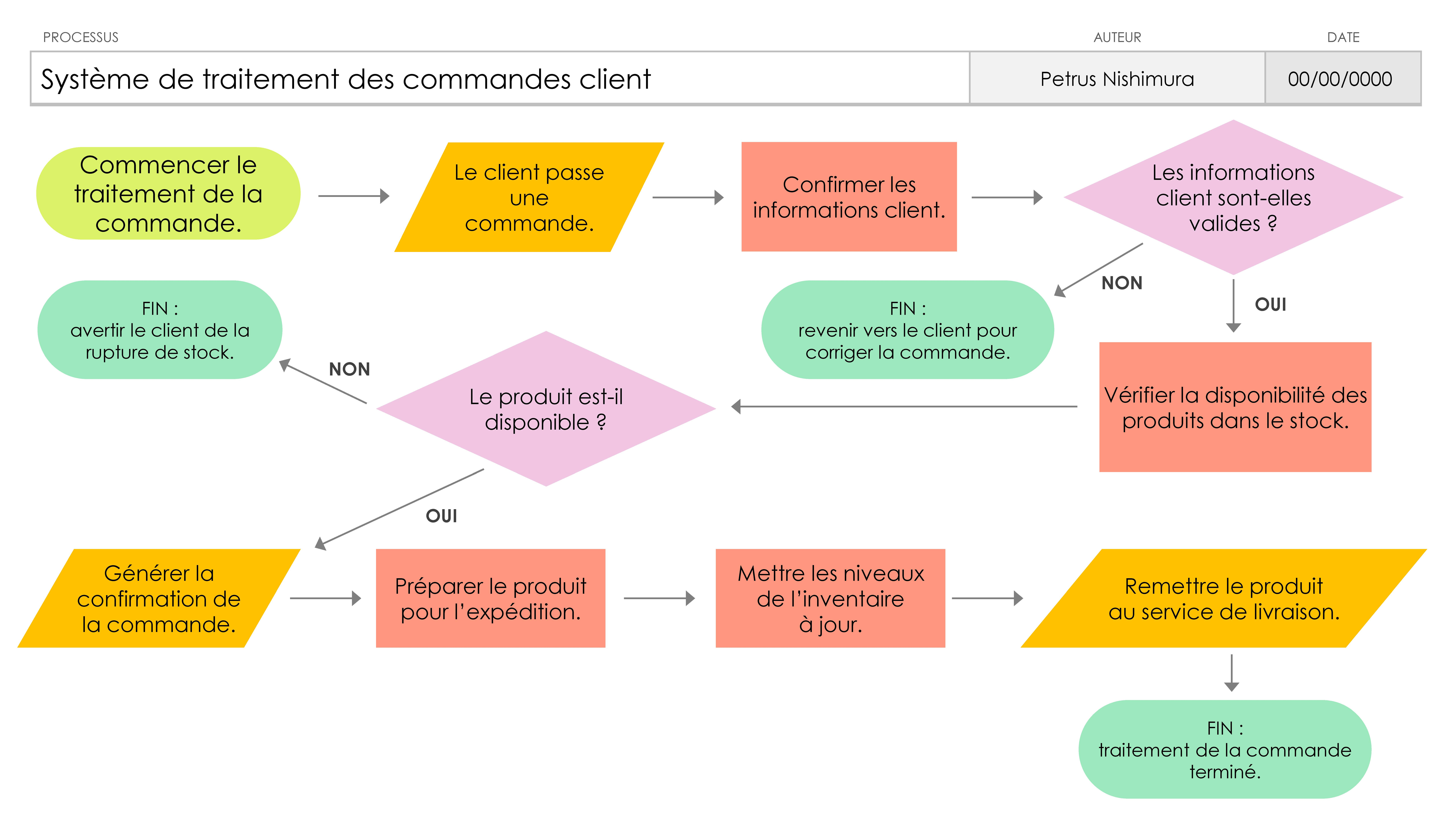 Les informations client sont-elles valides ?
Confirmer les informations client.
Le client passe une commande.
Commencer le traitement de la commande.
NON
OUI
FIN : 
avertir le client de la rupture de stock.
FIN :
revenir vers le client pour corriger la commande.
Le produit est-il disponible ?
Vérifier la disponibilité des produits dans le stock.
NON
OUI
Générer la confirmation de la commande.
Préparer le produit pour l’expédition.
Mettre les niveauxde l’inventaire 
à jour.
Remettre le produit 
au service de livraison.
FIN :
traitement de la commande terminé.
LOSANGE : 
point de décision
NON
RECTANGLE : 
étape duprocessus
OVALE : 
début/fin 
du processus
PARALLÉLO-GRAMME : 
Entrée/sortie
OUI
– LÉGENDE –